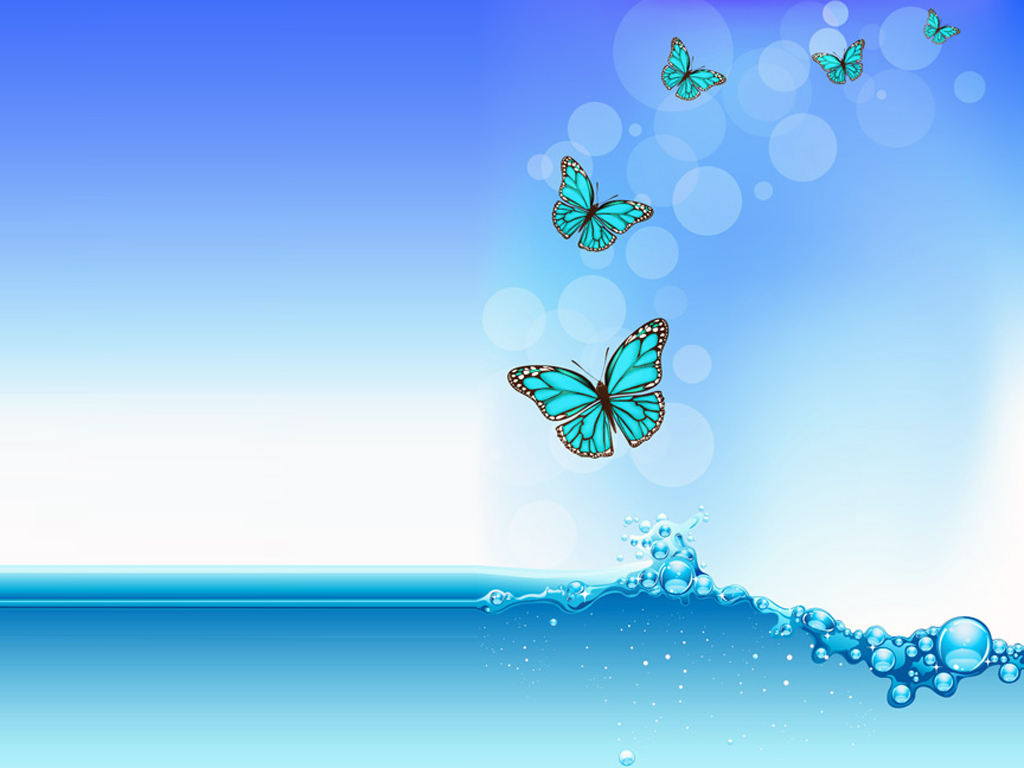 Проект
«Профессии наших
родителей».
Актуальность:.
В ходе беседы с детьми выяснилось, что они не достаточно ознакомлены с профессиями своих родителей. Ознакомление с профессиями родителей обеспечивает дальнейшее вхождение ребенка в современный мир, приобщение к его ценностям, обеспечивает удовлетворение и развитие половых познавательных интересов мальчиков и девочек старшего дошкольного возраста. Поэтому и возникла идея создания проекта: “Профессии наших родителей”.
Сроки реализации проекта: 1 неделя.Участники проекта:  дети, родители воспитанников, воспитатели группы.По характеру деятельности: исследовательско- творческий.
Методы и приемы:- наблюдения,- работа с научно-познавательной литературой : словарями, детскимиэнциклопедиями- эвристические познавательные беседы,- экскурсии к рабочим местам сотрудников ДОУ,- просмотр иллюстраций,- чтение познавательной художественной литературы.
Планируемые результаты:- вызвать интерес к окружающему миру, - расширить у детей знания и представления о профессиях, в том числе и профессиях своих родителей  (место работы родителей, значимость их труда; гордость и уважение к труду своих родителей),- помочь родителям правильно организовать совместный семейный досуг,- поручить детям посильные трудовые обязанности дома, в детском саду, нести ответственность за их выполнение,- обеспечить активность ребенка в сложном процессе его становления.
I этап – Подготовительный:В ходе данного этапа проводится предварительная работа: определение целей и задач проекта, сбор материала, разработка конспектов, бесед по ознакомлению детей с профессиями, прогнозирование результата.
II этап - Организационный: Оформление информационного стенда для родителей.Консультация для родителей: «Трудовое воспитание в семье»Составление календарно – тематического  плана, включающего  в себя различные виды детской деятельности, с учетом интеграции образовательных областей.Организация развивающей предметной среды: подбор художественной литературы в книжном уголке, подбор иллюстраций, раскрасок с профессиями в уголке изобразительной деятельности, подбор и изготовление дидактических игр по ознакомлению с профессиями, пополнение уголка сюжетно-ролевых игр атрибутами.
IV этап - Презентация проекта:Оформление книги «Профессии наших родителей». Представление книги «Профессии наших родителей».